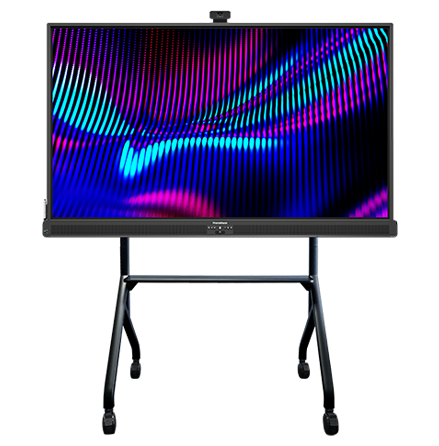 ActivPanel 10
Stand Options and Compatibility NA
ActivPanel 10
* AP-WALLMNT or AP-WALLMNT-2 required
©2022 Promethean Limited.  All Rights Reserved.
ActivPanel 10 Premium
* AP-WALLMNT or AP-WALLMNT-2 required
©2022 Promethean Limited.  All Rights Reserved.